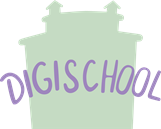 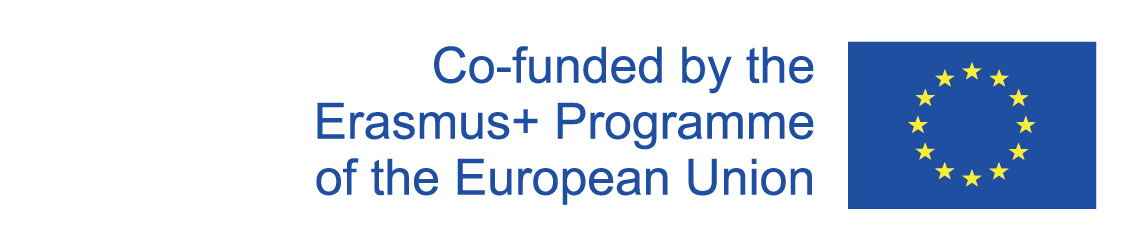 Digi Škola Občianska náukaOchrana ľudských práv
2020-1-SK01-KA226-SCH-094350
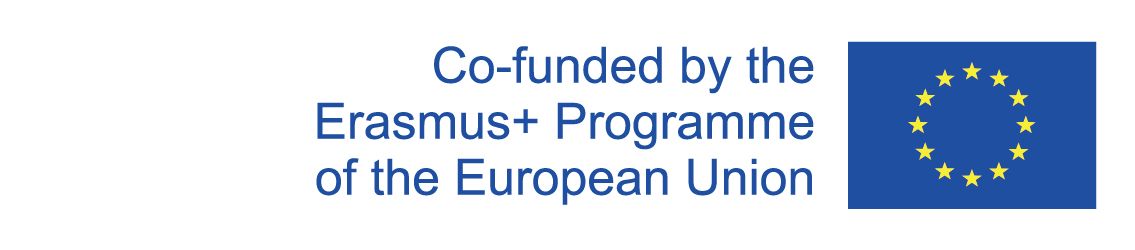 Predmet: Občianska náuka
Špecifikácia: Spoločenskovedný seminár
Vek študentov: 17-19
Vyučovacia hodina: 45 minút
2020-1-SK01-KA226-SCH-094350
2
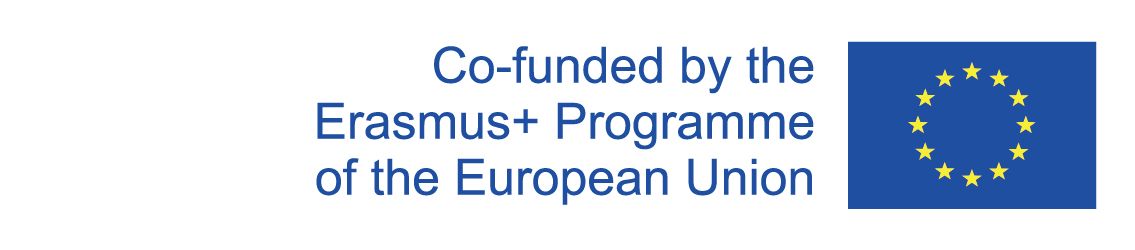 OBSAH
01
Ľudské práva opakovanie
Ochrana ľudských práv
02
Vzdelávacie materiály
03
Vzdelávacie materiály
04
2020-1-SK01-KA226-SCH-094350
3
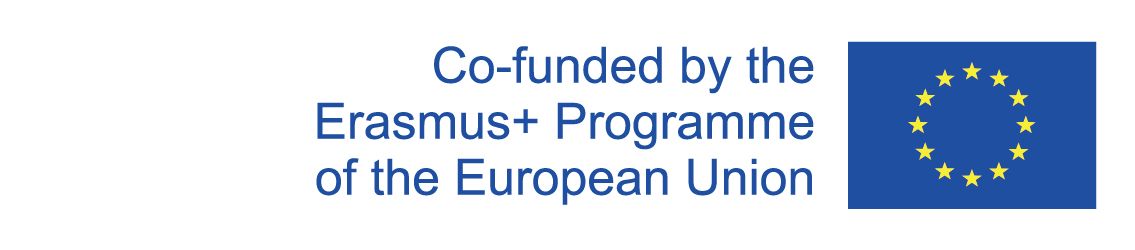 1
Ľudské práva
Opakovanie
2020-1-SK01-KA226-SCH-094350
4
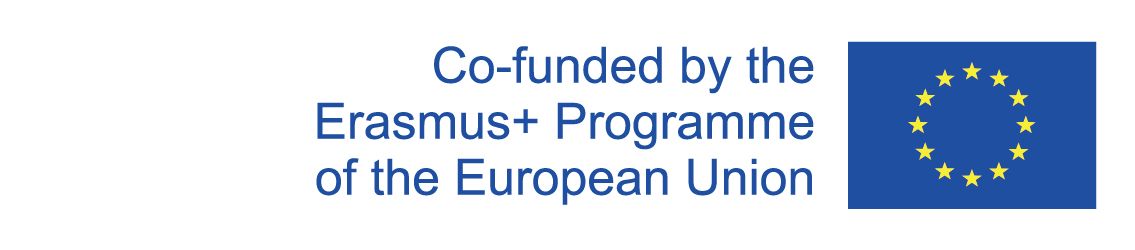 2
Ochrana ľudských práv
2020-1-SK01-KA226-SCH-094350
5
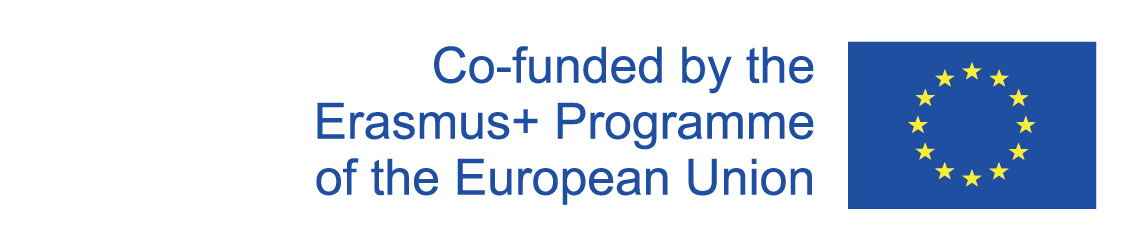 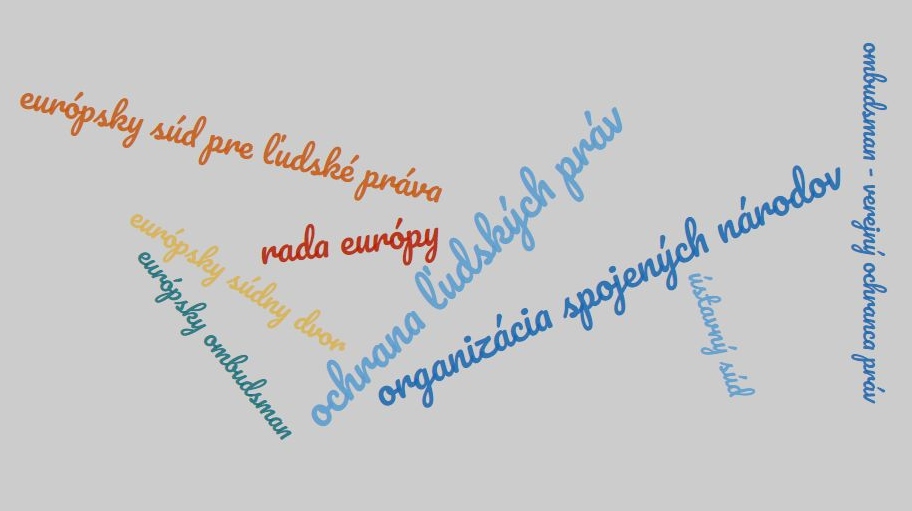 6
2020-1-SK01-KA226-SCH-094350
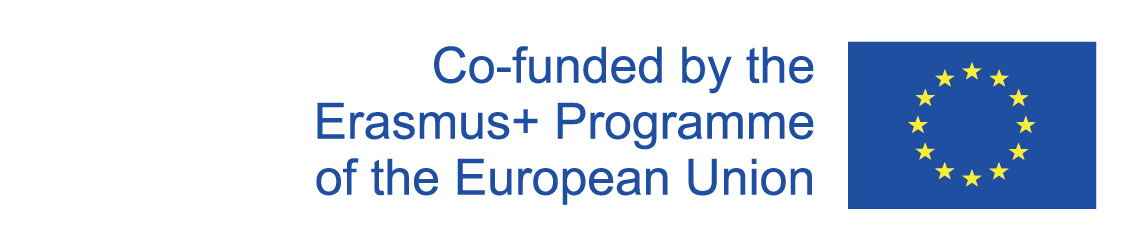 Ochrana ľudských práv  sa realizuje v troch etapách:


vo vyhláseniach  (deklaráciách);

v medzinárodných dohovoroch, zmluvách, paktoch, konvenciách;

zakladanie medzinárodných orgánov.
7
2020-1-SK01-KA226-SCH-094350
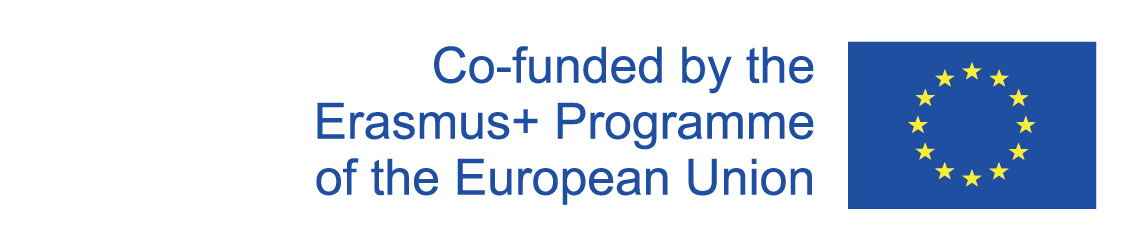 Globálna úroveň ochrany ľudských práv:

Organizácia Spojených národov  
Založená: 24. október 1945
Členské štáty: 193
Sídlo: New York, USA
Slovensko je členom od roku 1993
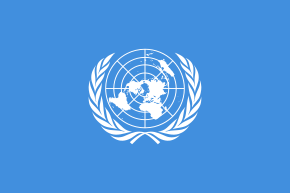 https://upload.wikimedia.org/wikipedia/commons/thumb/2/2f/Flag_of_the_United_Nations.svg/290px-Flag_of_the_United_Nations.svg.png
2020-1-SK01-KA226-SCH-094350
8
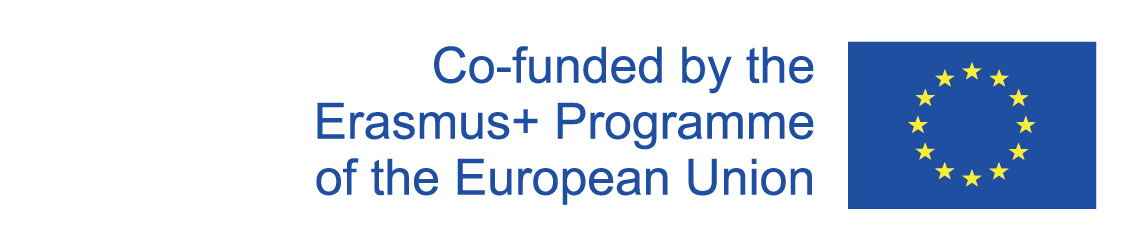 Regionálna úroveň ochrany ľudských práv:

Rada Európy (1949) 
Európsky súd pre ľudské práva (Štrasburg)
Európsky súdny dvor (Luxemburg) 
Európsky ombudsman
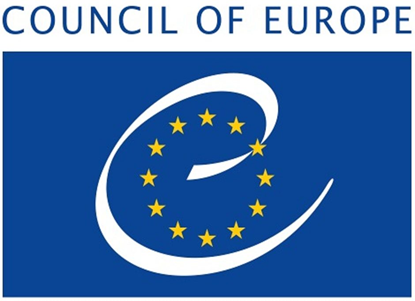 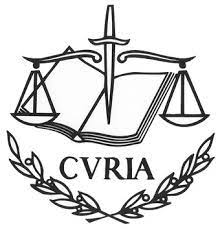 https://zemavek.sk/wp-content/uploads/2021/05/Rada-Europy-e1621640037475.jpg
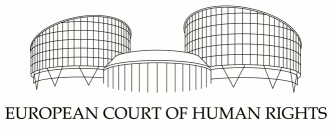 https://encrypted-tbn0.gstatic.com/images?q=tbn:ANd9GcTBbfCGMdk9yPOhXFV6Pf332EA3Bx0oreJXOFLNAi1B_FeLbDAG6pAmnR8AgqHq1mxcTUo&usqp=CAU
https://www.sudnarada.gov.sk/data/files/566_echr.gif
2020-1-SK01-KA226-SCH-094350
9
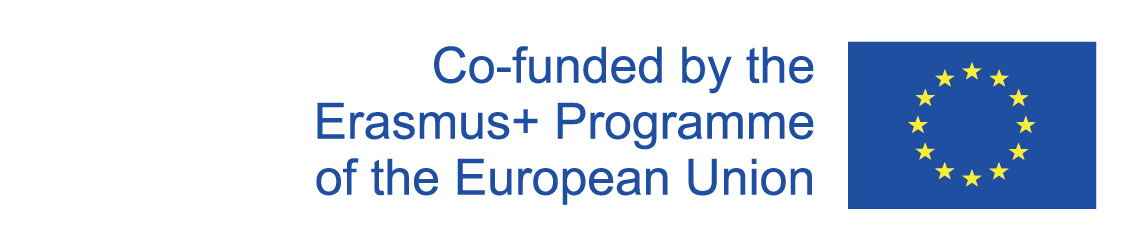 Vnútroštátny systém ochrany ľudských práv:
Kontrolné mechanizmy politickej moci – polícia, prokuratúra, súdnictvo

Ústavný súd SR 

Verejný ochranca práv – ombudsman 
      V SR pôsobí od roku 2002.
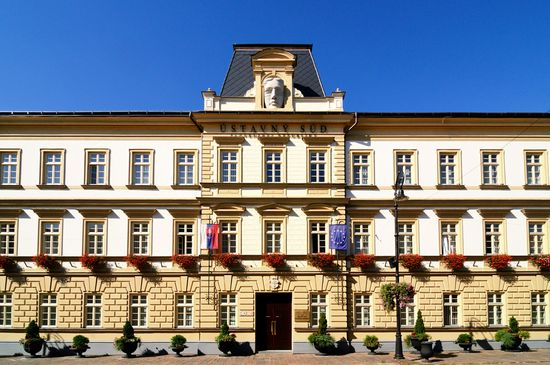 https://www.ustavnysud.sk/documents/10182/991967/budova.jpg/48273bcd-e867-491b-b9d1-625b073258de?t=1439237650308
2020-1-SK01-KA226-SCH-094350
10
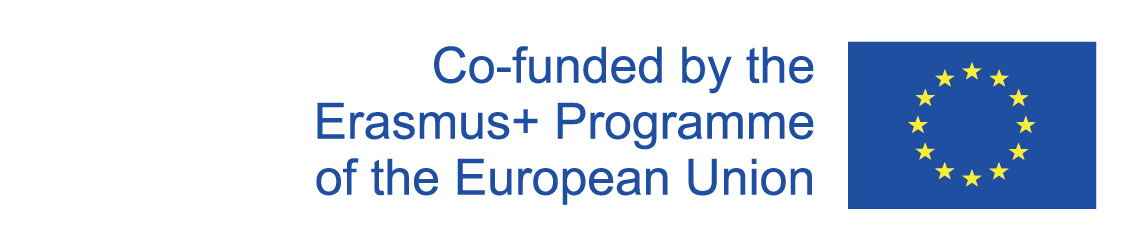 3
Vzdelávacie materiály
2020-1-SK01-KA226-SCH-094350
11
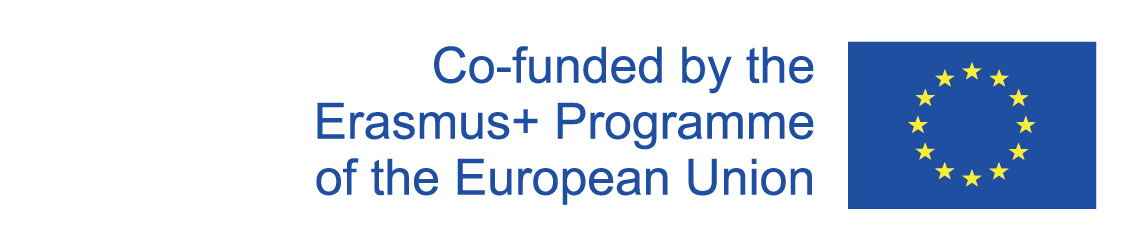 Vzdelávacie materiály
1. Ľudské práva - opakovanie

2. Ochrana ľudských práv – pojmová mapa

3. Ochrana ľudských práv

4. Európsky súd pre ľudské práva

5. Ľudské práva - poznámky
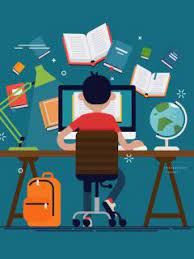 https://encrypted-tbn0.gstatic.com/images?q=tbn:ANd9GcQLwPcRt7BkI3LduXJqbUy8ALkxvcv2Jsa-4B76Soo_iFqR-mLumxZl2ooJJnrYRO4U1sE&usqp=CAU
2020-1-SK01-KA226-SCH-094350
12
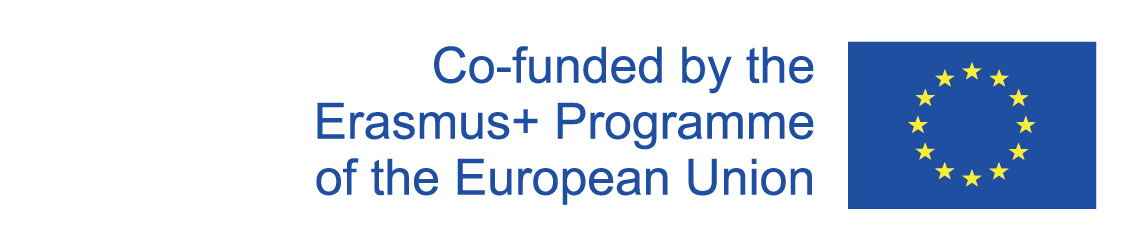 Zdroje:

Bojnák, Š.: Občianska náuka pre stredné školy I. časť. Bratislava: Orbis Pictus Istropolitána, 2018. ISBN 978-80-8120-671-9.

Ďurajková, D. a kol.: Občianska náuka pre 3. ročník gymnázia. Bratislava: SPN, 2011. ISBN 978-80-10-02052-2.

Vávrová Martinská, A.: Maturita z občianskej náuky. Bratislava: Ikar, 2016. ISBN 978-80-55-15000-0.

https://sk.wikipedia.org/wiki/Organiz%C3%A1cia_Spojen%C3%BDch_n%C3%A1rodov
2020-1-SK01-KA226-SCH-094350
13
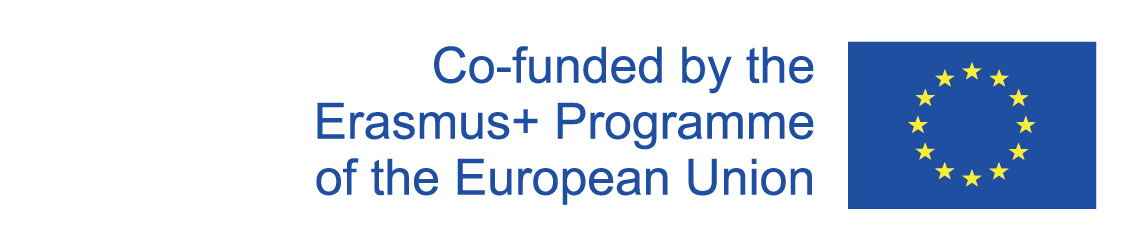 EN The European Commission's support for the production of this publication does not constitute an endorsement of the contents, which reflect the views only of the authors, and the Commission cannot be held responsible for any use which may be made of the information contained therein.
SK Podpora Európskej komisie na výrobu tejto publikácie nepredstavuje súhlas s obsahom, ktorý odráža len názory autorov, a Komisia nemôže byť zodpovedná za prípadné použitie informácií, ktoré sú v nej obsiahnuté.
2020-1-SK01-KA226-SCH-094350
14